EE 5345
Multiple Random Variables

2-D RV’s
Conditional RV’s
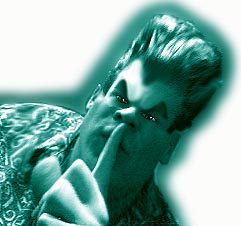 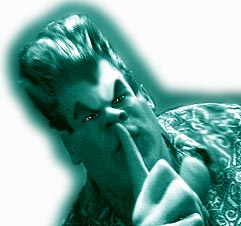 © Robert J. Marks II
1
“AND”
Two-Dimensional Random Variables
X and Y are joint random variables.  They are described by the joint cumulative distribution function
FXY(x,y) = Pr[X x , Y  y]
© Robert J. Marks II
2
Properties of 2D CDF
CDF:  FXY(x,y) = Pr[X x , Y  y]
0  FXY(x,y)  1
FXY(,)= Pr[X  , Y  ]
                  = 1
FXY(-,-)= Pr[X - , Y  -]
                   = 0
© Robert J. Marks II
3
Properties of 2D CDF
FXY(x,)= Pr[X x , Y  ]
                  = Pr[X x ]
                   = FX(x)
 Marginal CDF
FXY(x,y)  Joint CDF
© Robert J. Marks II
4
Properties of 2D CDF (cont)
If X and Y are independent
  FXY(x,y) = Pr[X x , Y  y]
                    = Pr[X x] Pr[ Y  y]
                    = FX(x) FY(y)
FY(y)  Marginal CDF
FXY(x,y)  Joint CDF
© Robert J. Marks II
5
y+y 
y
x    x+x
Properties of 2D CDF (cont)
When x > 0 and y > 0,
FXY(x+x,y+ y)  FXY(x,y)
© Robert J. Marks II
6
y+y 
y
x    x+x
Properties of 2D CDF (cont)
FXY(x+x, y+ y) =Pr[X  x+x, Y  y+ y] 
 FXY(x, y) =Pr[X x, Y  y]
© Robert J. Marks II
7
Properties of 2D pdf’s
Total volume of 2D pdf is one.
© Robert J. Marks II
8
Properties of 2D pdf’s (cont)
If X and Y are independent
Joint pdf 
 Marginal pdf’s
© Robert J. Marks II
9
2-D histogram
Length Marginal
Weight Marginal
Histograms & 2D pdf’s:3681 trucks weighed & measured
TONS
L
E
N
G
T
H
As in 1D, normalized histograms are empirical pdf’s.
See why they are called marginals?
© Robert J. Marks II
10
Velocity in a (2D) Gas
X and Y = x and y velocities in an ideal gas.
1. X and Y  should be independent:
2. Velocity should be the same in all directions:
3.   Only one solution:
© Robert J. Marks II
11
y
A
A
x
Properties of 2D pdf’s (cont)
A
y
x
© Robert J. Marks II
12
Properties of 2D pdf’s (cont)
y
Marginal – integrate out the unwanted variable…
A

© Robert J. Marks II
13
x
y
x=y
A
x
Example
A
© Robert J. Marks II
14
Example
A
y
A
z
x
z
© Robert J. Marks II
15
y
 (y-y0)
y0
y0
 (x-x0)
x0
x
x0
2-D Dirac Deltas & Point Masses
(x-x0)  (y-y0)=?
y
x
© Robert J. Marks II
16
2-D Dirac Deltas (cont)
Q: What is the volume of
(x-x0)  (y-y0)?
A:
© Robert J. Marks II
17
2-D Discrete pdf’s
Probability Mass Function:
pXY(xj,yk)=Pr[X=xj,Y=yk]
jk  pXY(xj,yk) =1
If events are independent: 
pXY (xj,yk)= pX (xj) pY (yk)
Discrete RV’s of lattice type: 
 pXY(i,k)=Pr[X=i,Y=k]
© Robert J. Marks II
18
y
x
2-D Discrete pdf’s
fXY(x,y)= jk  pXY(xj,yk) (x-xj)  (y-yk)
© Robert J. Marks II
19
2-D Discrete Lattice pdf’s
fXY(x,y)= jk  pXY(xj,yk) (x-j)  (y-k)
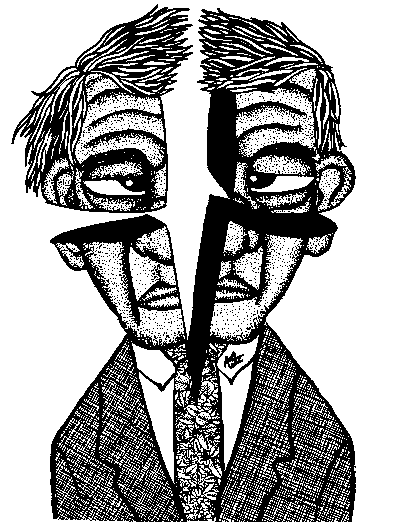 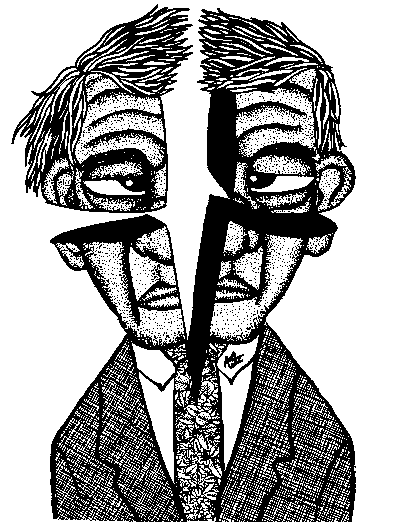 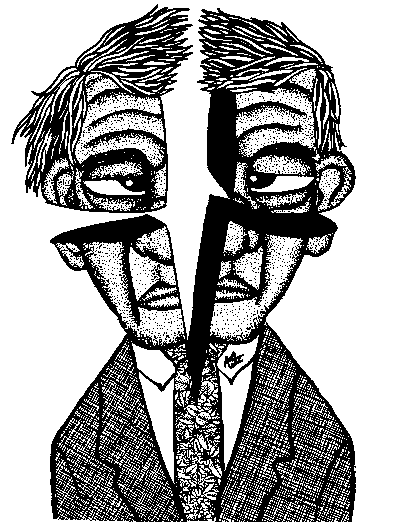 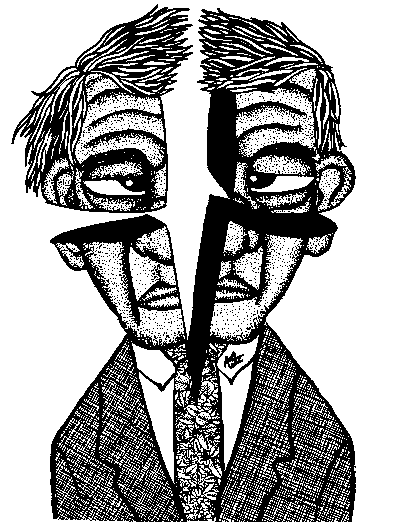 © Robert J. Marks II
20
y=x3
y
fX(x)
x
x
fXY(x,y)
y
y=x3
x
Line Masses
X = Length of a side of a cube ~ fX(x)
 Y = Cube volume
… a pdf?
© Robert J. Marks II
21
Conditional cdf’s & pdf’s
Conditional CDF :
Conditional PDF :
© Robert J. Marks II
22
pdf <= normalized histogram
Recall the 3681 trucks:
pdf given A:
1.5  tons  2.0
9.0  length 10.0
TONS
L
E
N
G
T
H
conditional pdf 
has same shape within the given region, A  ; 
is zero otherwise  ; 
and is normalized (using a different number) to give a total volume of one.
© Robert J. Marks II
23
Conditional pdf
y
y
A
A
x
x
has same shape within the given region, A  ; 
is zero otherwise  ; 
and is normalized (using a different number) to give a total volume of one.
© Robert J. Marks II
24
Conditional pdf
has same shape within the given region, A  ; 
is zero otherwise  ; 
and is normalized (using a different number) to give a total volume of one.
© Robert J. Marks II
25